Kolluğun Parlamenter Gözetimi
Liberal demokrasilerde gözetimin ana hatları:
Parlamentonun kolluk karşısında oynadığı temel rol
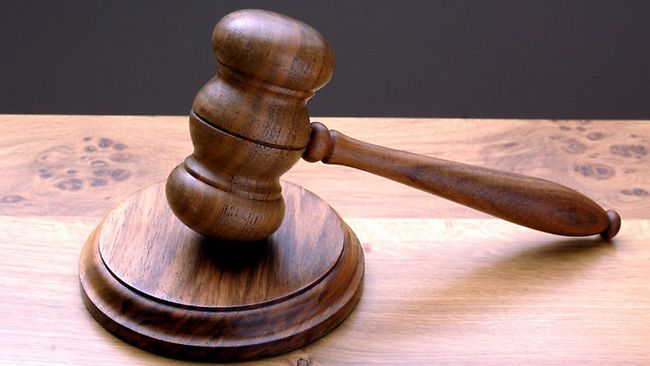 Dyfan Jones
Parlamenter Gelişim Danışmanı
Neden Parlamenter Gözetim?
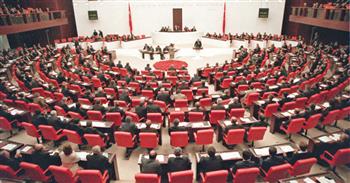 Parlamentonun Rolü ve Görevleri
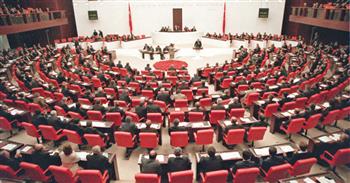 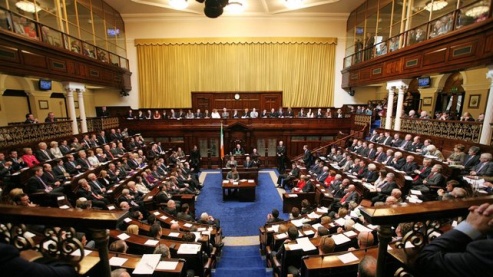 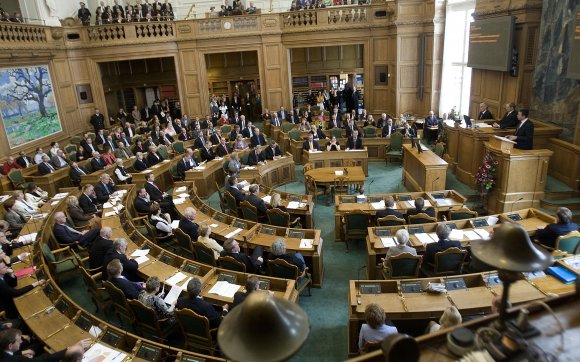 Etkili Parlamenter Gözetim
Gözetim Mekanizmaları
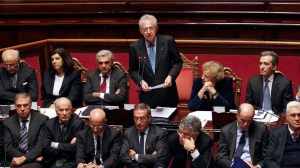 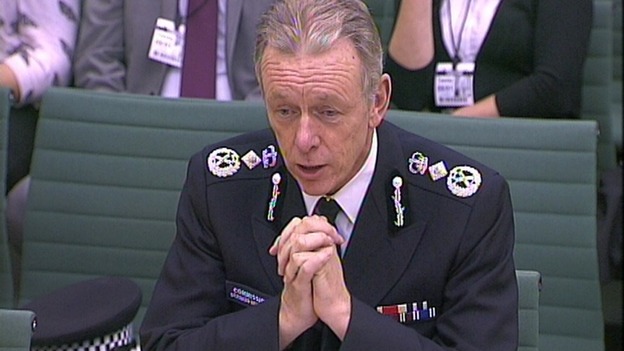 Parlamenter Gözetimin Önündeki Engeller
Parlamenter Yönelimlerin Geliştirilmesi
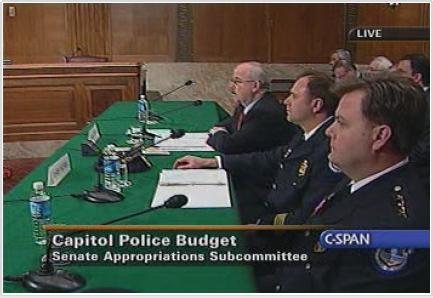 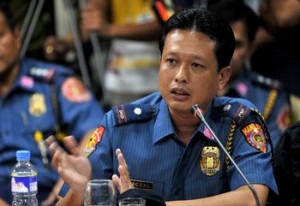 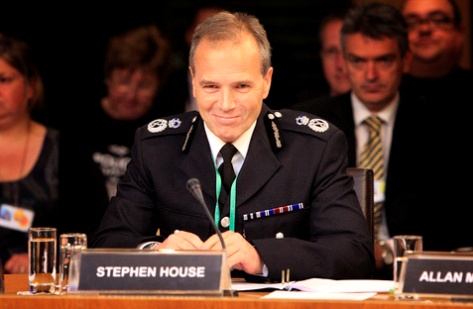 Birleşik Krallık İçişleri Bakanlığı Özel Komisyonu Mayıs 2010 – Ocak 2013
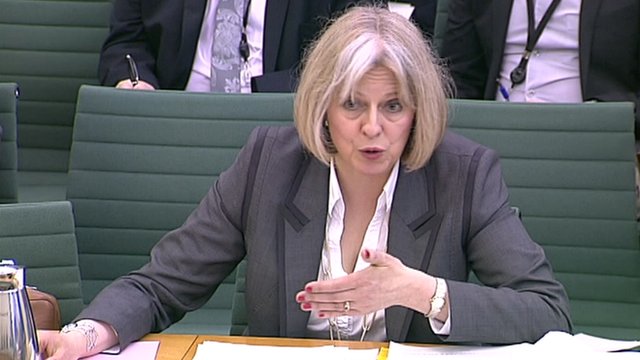 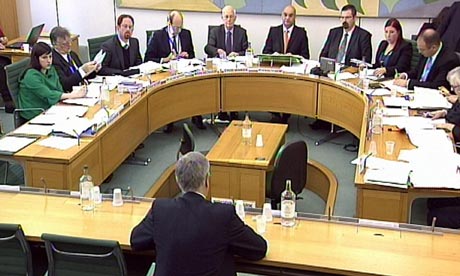 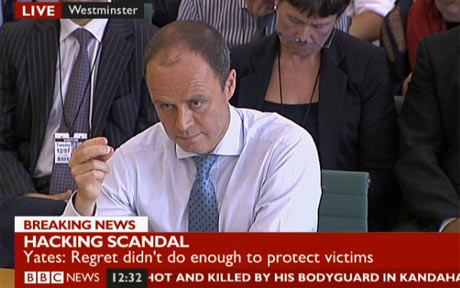 Geniş Çaptı Kargaşa Polisliği Soruşturması
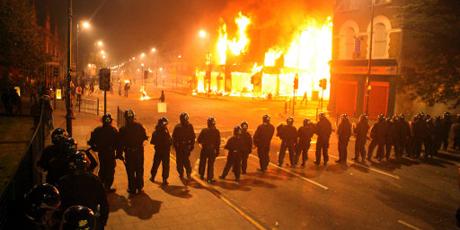 49 tanık komisyona sözlü ifade verdi.
48 organizasyon ve birey komisyona yazılı kanıt sundu.
45 sayfalık Komisyon Raporu 
6 ana bölümüne ek olarak hükümetin tepkisini de içermektedir.
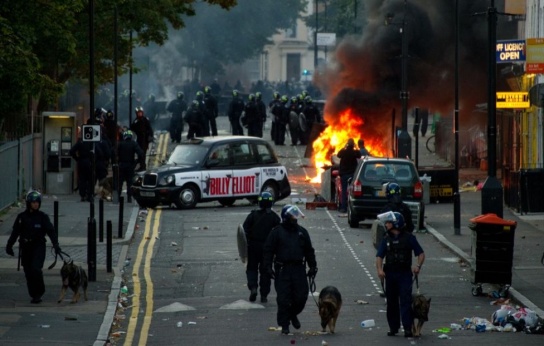 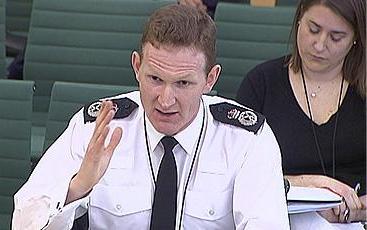 Kolluğun Parlamenter Gözetiminden kimler faydalanır?
Parlamento
Kolluk
Yürütme
Vatandaşlar